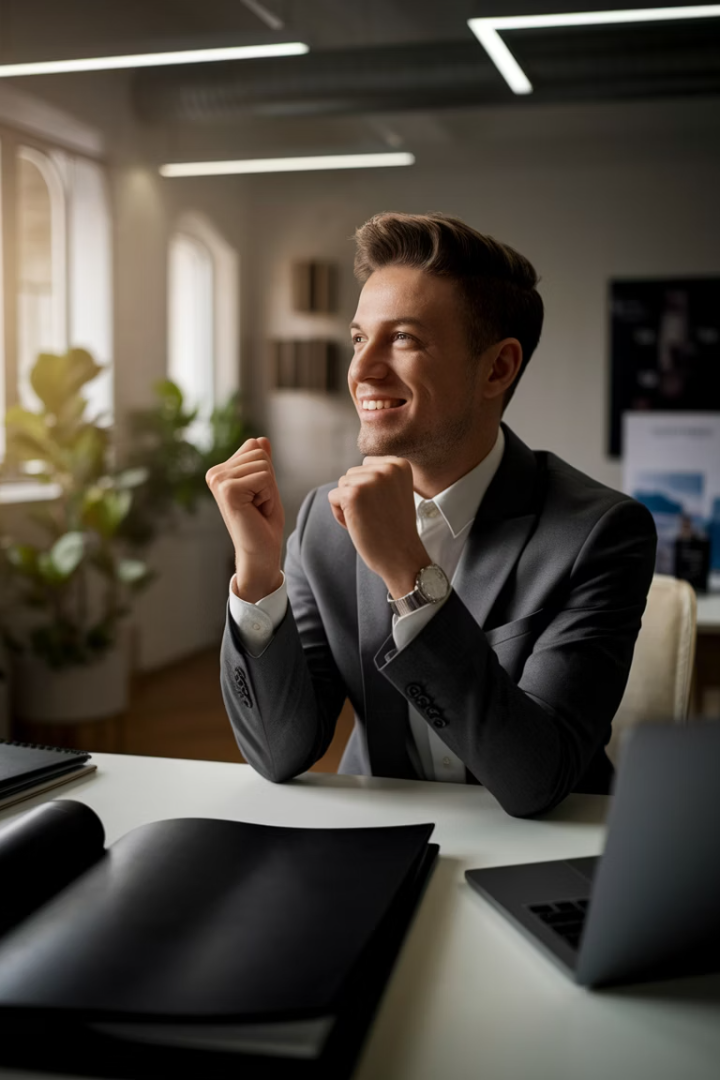 10 Essential Tips for Acing a Project Manager Interview
Interviewing for a project manager position can be both exciting and nerve-wracking. Project managers play a pivotal role in driving projects to success, so employers look for individuals who not only have technical expertise but also the ability to lead teams, communicate effectively, and navigate challenges.
This presentation will guide you through essential strategies to help you stand out and leave a lasting impression on your potential employer. Whether you're preparing for your first project management interview or looking to polish your approach, these tips will help you showcase your qualifications effectively.
by Kimberly Wiethoff
kW
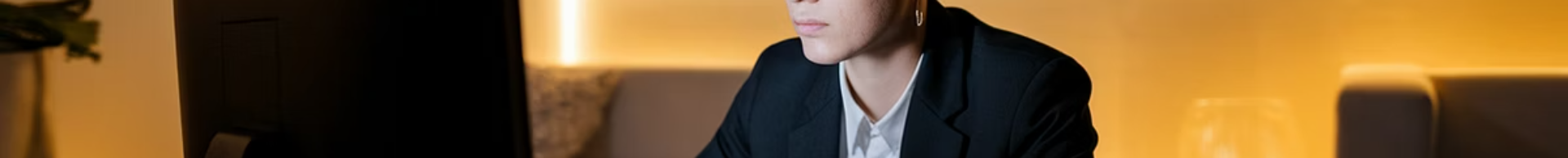 Research is Your Foundation
Study the Company
Analyze Recent Projects
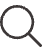 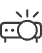 Understand their mission, values, and core business. Connect your experience to their industry needs.
Review case studies, news articles, and LinkedIn updates about their recent initiatives and successes.
Know the Competition
Understand the Culture
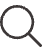 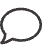 Research competitors to understand the company's market position and unique challenges.
Review employee testimonials and company values to ensure your approach aligns with their environment.
Thorough research demonstrates your genuine interest and helps you tailor your responses to the company's specific needs. This preparation gives you confidence and shows the interviewer you're serious about the position.
Showcase Your Project Experience
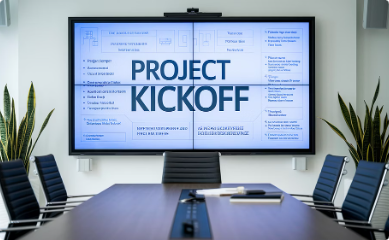 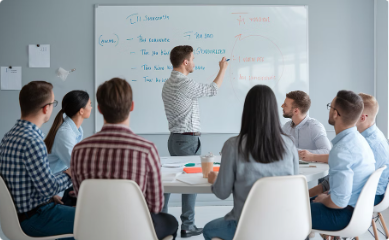 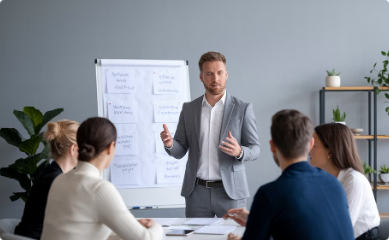 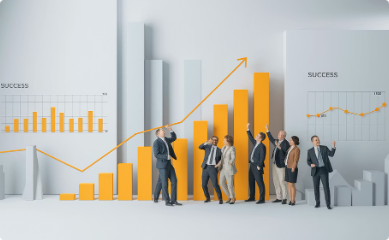 Situation
Task
Action
Result
Describe the project context, including scope, timeline, budget, and team size. Set the scene clearly but concisely.
Explain your specific responsibilities and objectives as the project manager. Highlight leadership aspects.
Detail the steps you took, methodologies applied, and how you overcame challenges. Be specific about your contributions.
Share measurable outcomes and achievements. Quantify results whenever possible (time saved, costs reduced, etc.).
The STAR method (Situation, Task, Action, Result) provides a structured framework for discussing your project experience. Prepare at least three detailed project examples that demonstrate different skills and challenges, ensuring you have relevant stories ready for various interview questions.
Develop Your Soft Skills Portfolio
Leadership
Communication
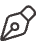 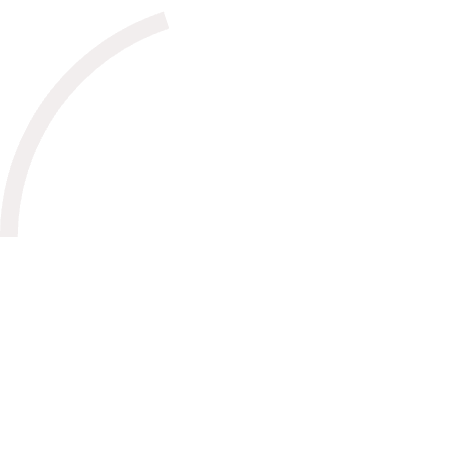 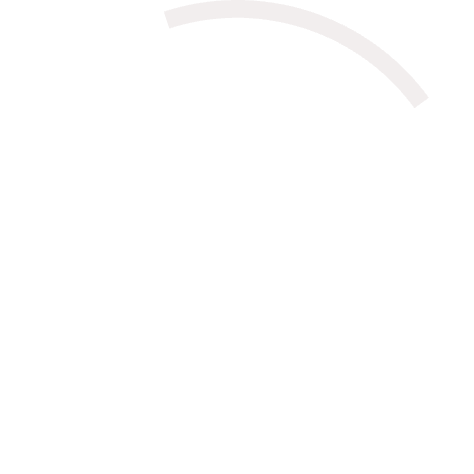 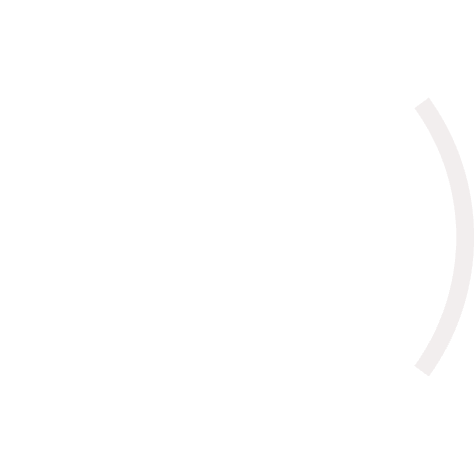 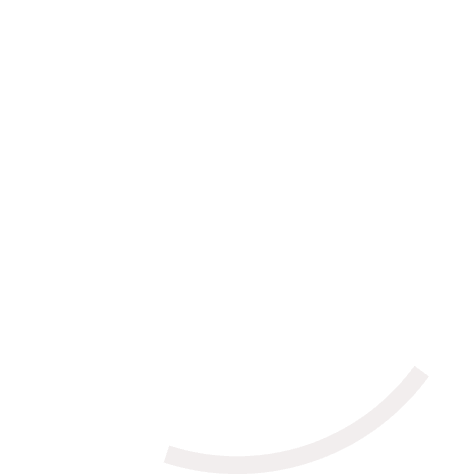 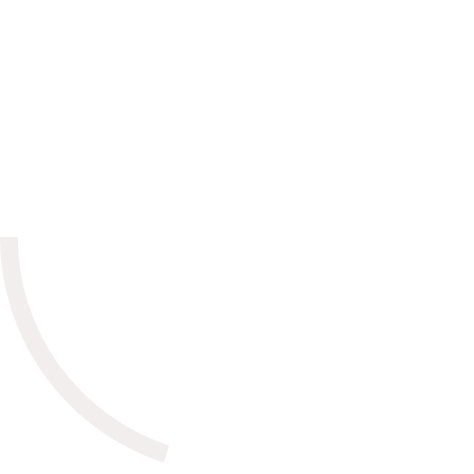 Demonstrate how you inspire teams, set direction, and create accountability.
Articulate how you ensure clear information flow among stakeholders, teams, and executives.
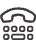 Problem-Solving
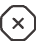 Showcase your analytical approach to challenges and creative solutions.
Conflict Resolution
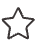 Adaptability
Explain your approach to managing team dynamics and resolving disagreements.
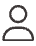 Highlight your flexibility in changing environments and requirements.
While technical knowledge is important, soft skills often determine a project manager's success. Interviewers are looking for candidates who can navigate complex human dynamics as skillfully as they manage timelines and deliverables.
Master Project Management Methodologies
Agile/Scrum
Waterfall
Emphasize your experience with iterative development, sprint planning, and daily stand-ups. Discuss how you've fostered team self-organization and continuous improvement.
Highlight your skills in sequential project planning, comprehensive documentation, and milestone tracking. Explain when you've found this approach most effective.
Hybrid Approaches
Lean/Kanban
Demonstrate your adaptability by discussing how you've combined methodologies to suit project needs. Share examples of customizing frameworks for specific outcomes.
Describe your experience with visual management, limiting work in progress, and eliminating waste. Explain how you've optimized workflow efficiency.
Showcase your versatility with different methodologies and your understanding of when each approach is most appropriate. Emphasize that you choose methodologies based on project requirements rather than personal preference, demonstrating your commitment to project success over process dogma.
Prepare for Behavioral Questions
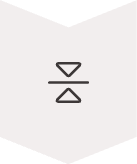 Reflect on Challenges
Identify 5-7 significant challenges from your career that demonstrate different project management skills.
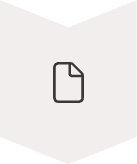 Structure Your Stories
Organize each experience using the STAR method to ensure complete and compelling responses.
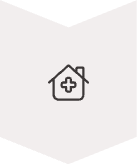 Practice Delivery
Rehearse your responses while timing yourself to ensure concise, focused answers (2-3 minutes each).
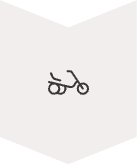 Adapt to Follow-ups
Prepare for deeper questions about your decision-making process or alternative approaches you considered.
Common behavioral questions include handling project delays, managing difficult stakeholders, resolving team conflicts, and making tough decisions under pressure. Your responses should demonstrate self-awareness, learning from mistakes, and commitment to continuous improvement.
Demonstrate Risk Management Expertise
Identify Risks
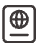 Show how you proactively spot potential issues
Assess Impact
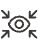 Explain your approach to evaluating severity
Develop Mitigation Plans
3
Describe your preventative strategies
Monitor & Respond
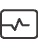 Highlight your tracking and adaptation methods
Be prepared to share a specific example of when you identified a significant risk that others missed, the steps you took to address it, and how your intervention prevented project issues. Emphasize your systematic approach to risk management and how you balance caution with progress.
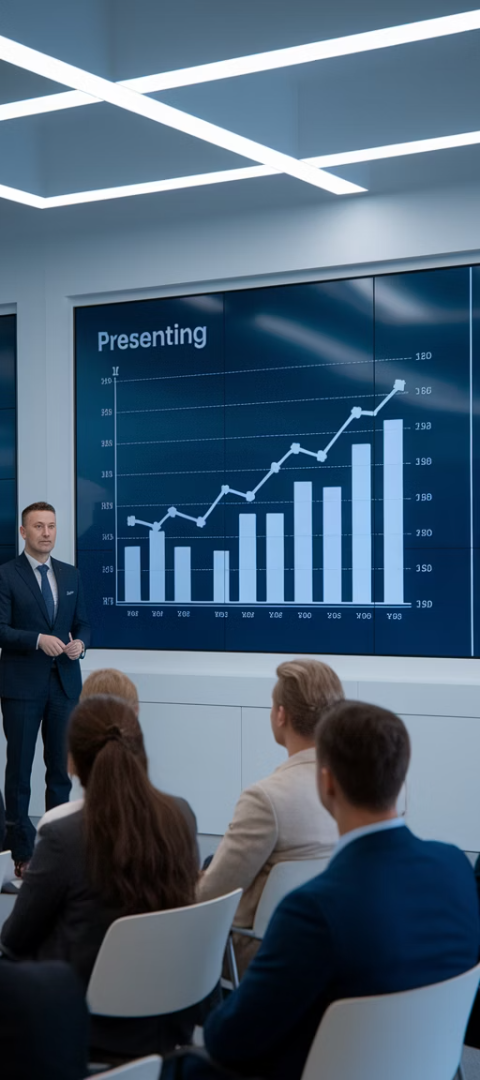 Quantify Your Achievements
15%
30%
Budget Savings
Time Reduction
Through efficient resource allocation and vendor negotiations
By streamlining processes and eliminating bottlenecks
90%
25%
Team Retention
Productivity Increase
Through effective leadership and career development
By implementing improved workflows and tools
Numbers speak louder than general claims. For each major project in your background, identify at least one quantifiable result. If exact numbers aren't available, use reasonable estimates with qualifiers like "approximately" or "around." The goal is to demonstrate tangible impact through your project management efforts.
Prepare Insightful Questions
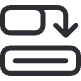 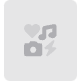 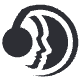 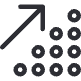 Success Metrics
Current Challenges
Team Dynamics
Growth Opportunities
"How will my performance be evaluated in the first six months? What specific deliverables would indicate success in this role?"
"What are the biggest obstacles the team is currently facing? How might my experience help address these issues?"
"Could you describe the team I'd be working with? What are their strengths and areas for development?"
"How have other project managers developed their careers within the organization? What learning opportunities exist?"
Thoughtful questions demonstrate your genuine interest in the role and help you assess if the position is right for you. Avoid basic questions about information readily available on the company website. Instead, focus on questions that show you're already thinking about how to succeed in the role.
Showcase Leadership Abilities
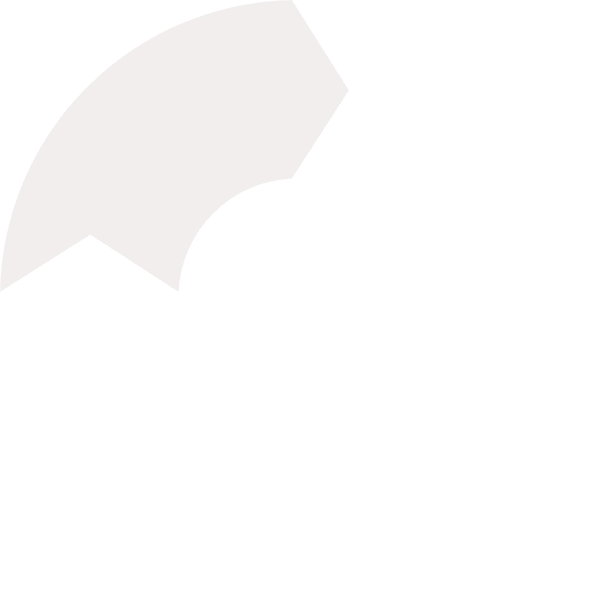 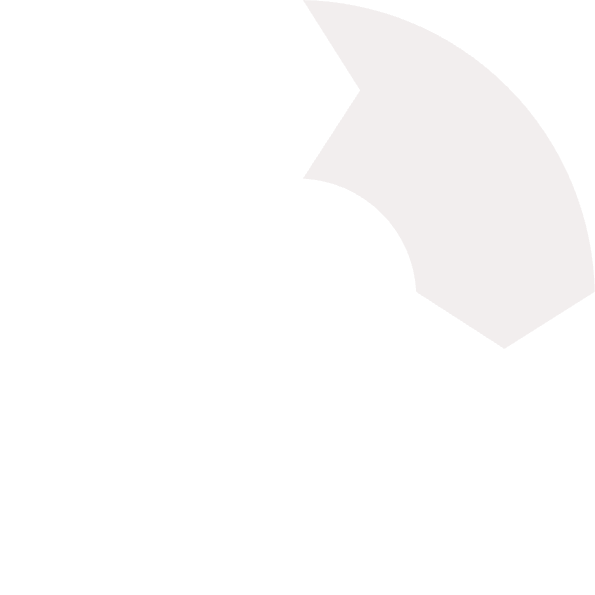 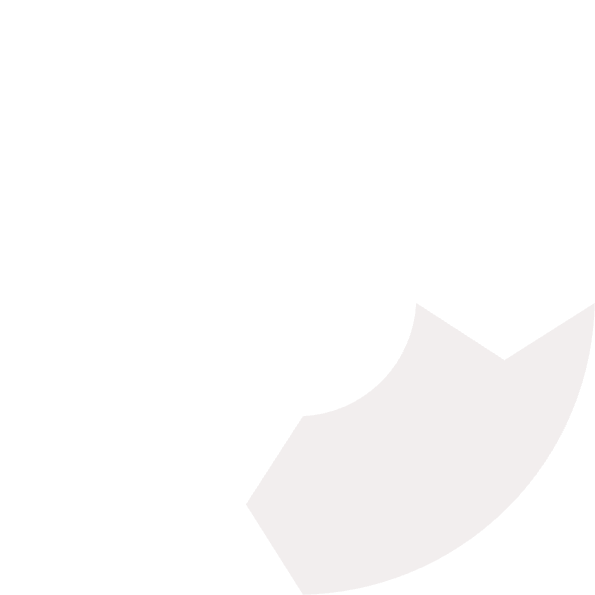 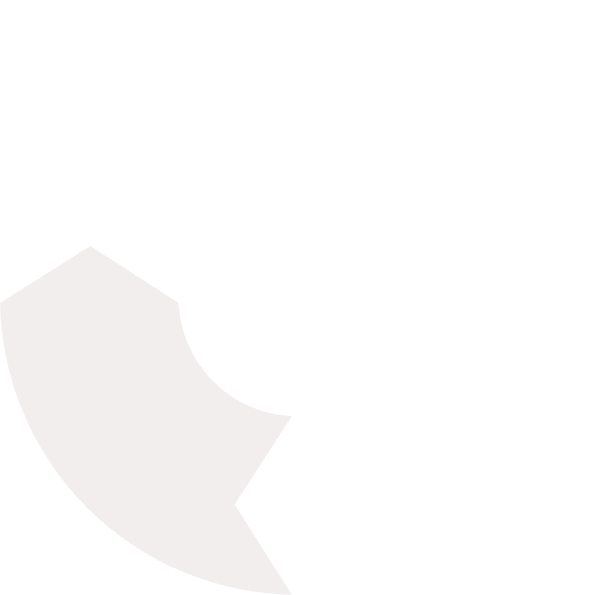 Vision Setting
Team Motivation
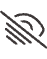 Describe how you establish clear direction and purpose for teams
Explain your strategies for inspiring peak performance
2
Creating Accountability
Talent Development
4
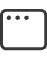 Detail how you establish ownership and responsibility
Share your approach to growing team members' skills
Effective project managers are first and foremost leaders. Prepare examples that demonstrate how you've influenced without authority, built consensus among diverse stakeholders, and created an environment where team members feel both challenged and supported. If you've managed remote or cross-functional teams, highlight those experiences.
The Post-Interview Follow-Up
Follow Timeline Guidance
Reaffirm Your Interest
Address Any Gaps
If the interviewer provided a timeline for the decision process, respect it. A single check-in is appropriate if the stated timeline has passed without communication.
Clearly state your continued enthusiasm for the position and explain specifically why you feel it's a good match based on what you learned during the interview.
Send Prompt Thank-You Notes
If you felt you missed anything important during the interview, briefly address it in your follow-up. Provide concise additional information that strengthens your candidacy.
Email each interviewer within 24 hours. Personalize each message by referencing specific topics you discussed. Express genuine appreciation for their time and insights.
A thoughtful follow-up demonstrates professionalism and attention to detail—qualities essential for project managers. Keep your message concise and error-free. This final impression can sometimes be the deciding factor between equally qualified candidates.
Practice Makes Perfect
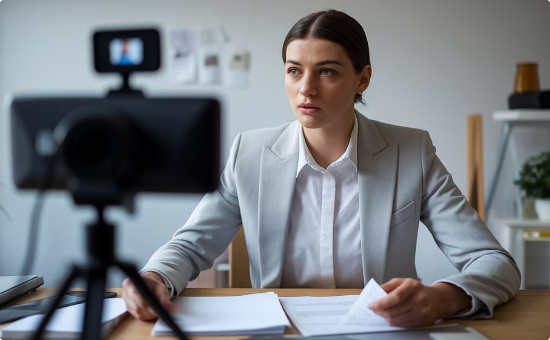 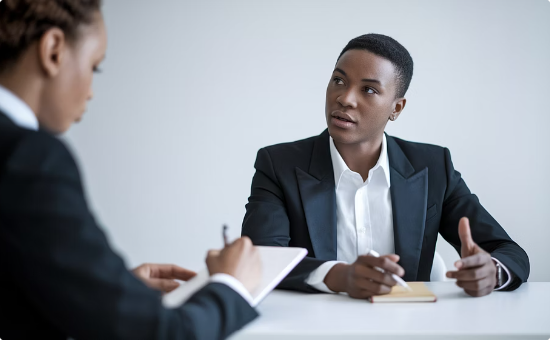 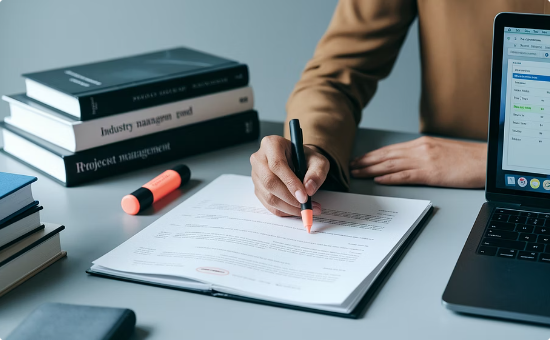 Record Yourself
Conduct Mock Interviews
Practice Case Studies
Use video recording to review your body language, speaking pace, and verbal tics. Many candidates are surprised by habits they didn't realize they had. Pay attention to your posture, eye contact, and gestures.
Ask a colleague or mentor to simulate an interview scenario and provide feedback. Choose someone familiar with project management who can ask realistic technical questions. Request honest critique about both content and delivery.
Some PM interviews include case scenarios that test your real-time problem-solving. Practice analyzing project situations, identifying key issues, and developing implementation plans under time constraints.
Dedicate at least 3-5 hours to focused interview practice before your appointment. This preparation dramatically increases confidence and helps answers flow more naturally during the actual interview. Remember that even experienced project managers benefit from regular practice.
Keys to Success: Review & Next Steps
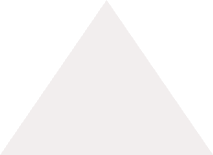 Confidence & Authenticity
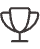 Be your professional best self
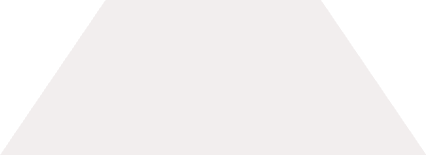 Thorough Preparation
2
Research, practice, and plan your examples
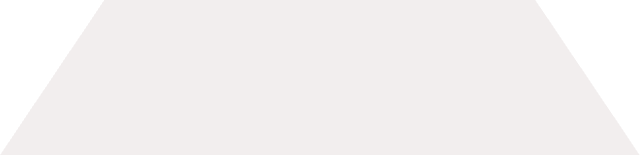 Evidence-Based Responses
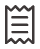 Use specific examples with measurable results
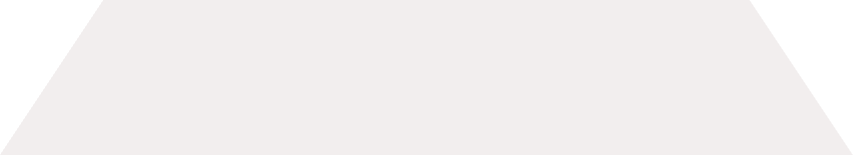 Genuine Connection
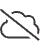 Engage authentically with interviewers
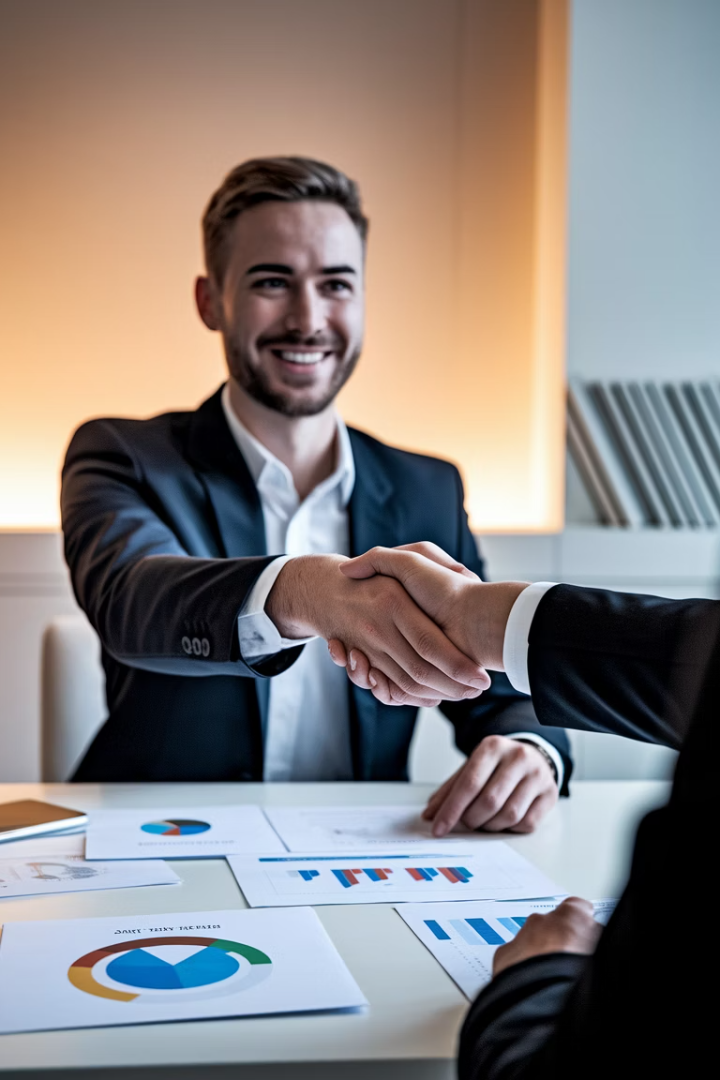 Final Thoughts
Your project management experience has prepared you for this interview more than you might realize. The skills that make you successful on projects—preparation, clear communication, problem-solving, and relationship building—are the same skills that will help you excel in the interview process.
Remember that interviews are a two-way assessment. While demonstrating your qualifications, also evaluate whether the company's culture, expectations, and growth opportunities align with your career goals. The right match benefits both you and the employer.